Class Test 2 Class-wide Feedback
Mark distribution
Answer distribution
Issues (not many, really)
Marks
Mark Distribution
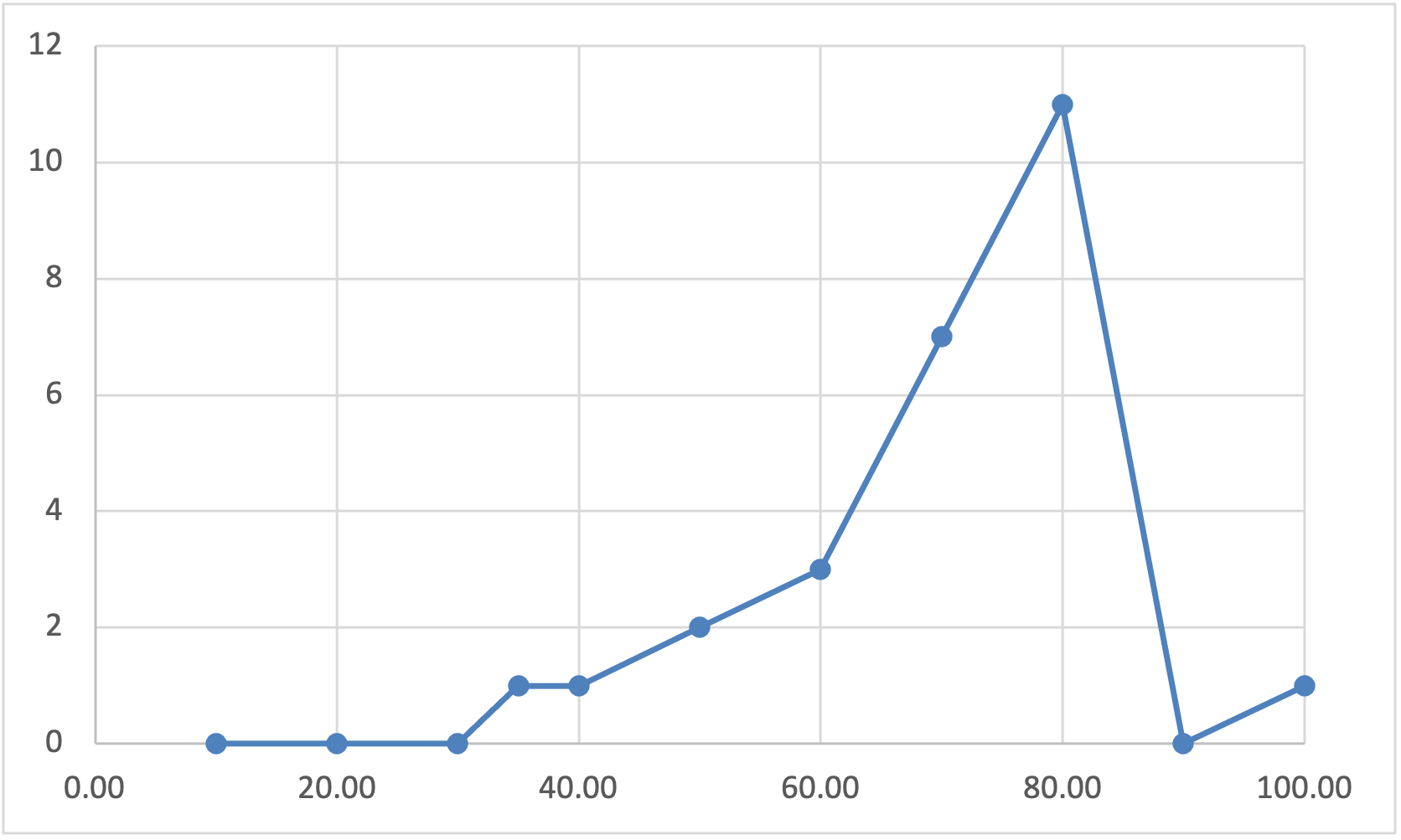 26/34 took part
Average 65% (Median 67%)
Mark Distribution
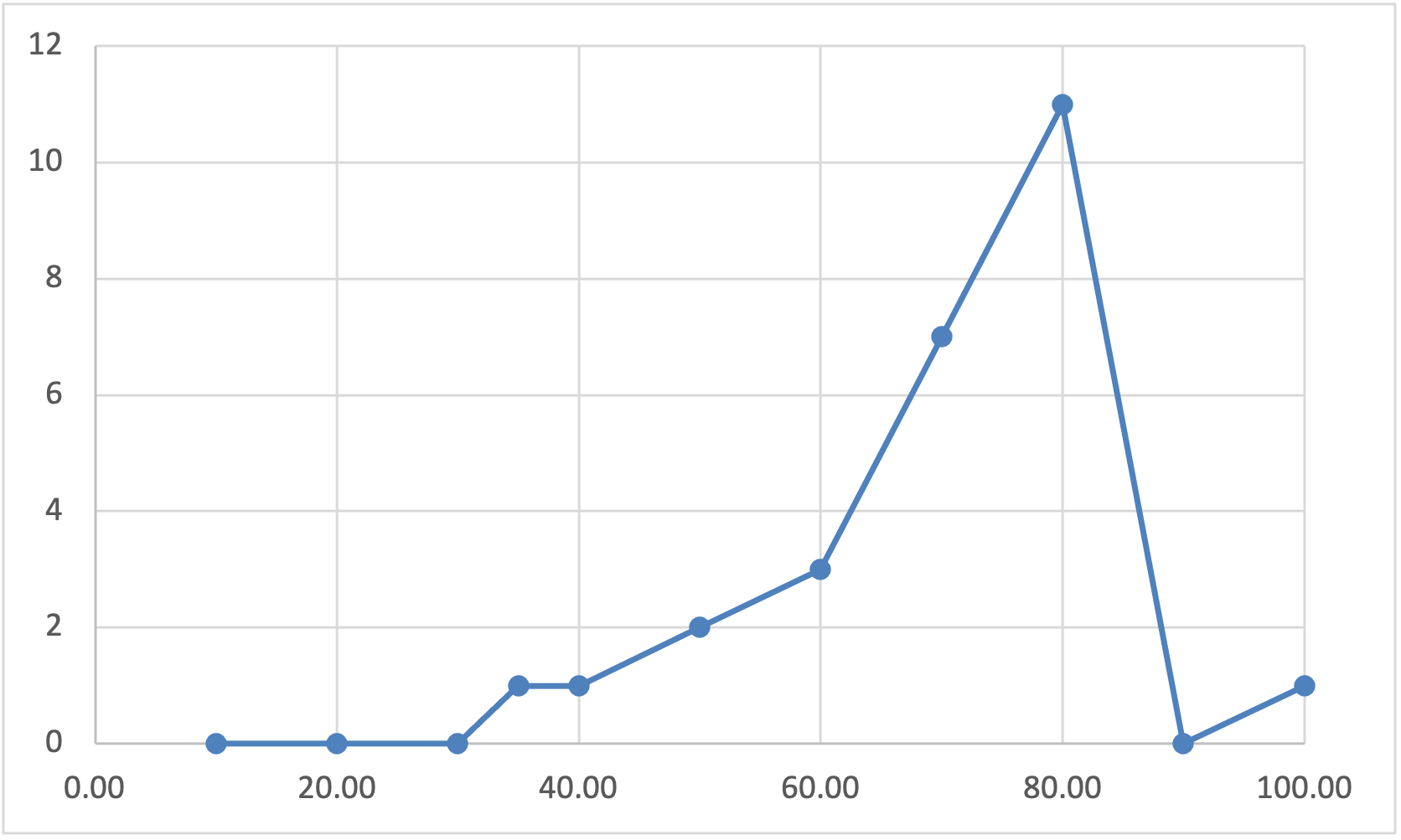 A lot better than the first test. 
No fat tail, many people got 
distinction marks.
Mark Distribution
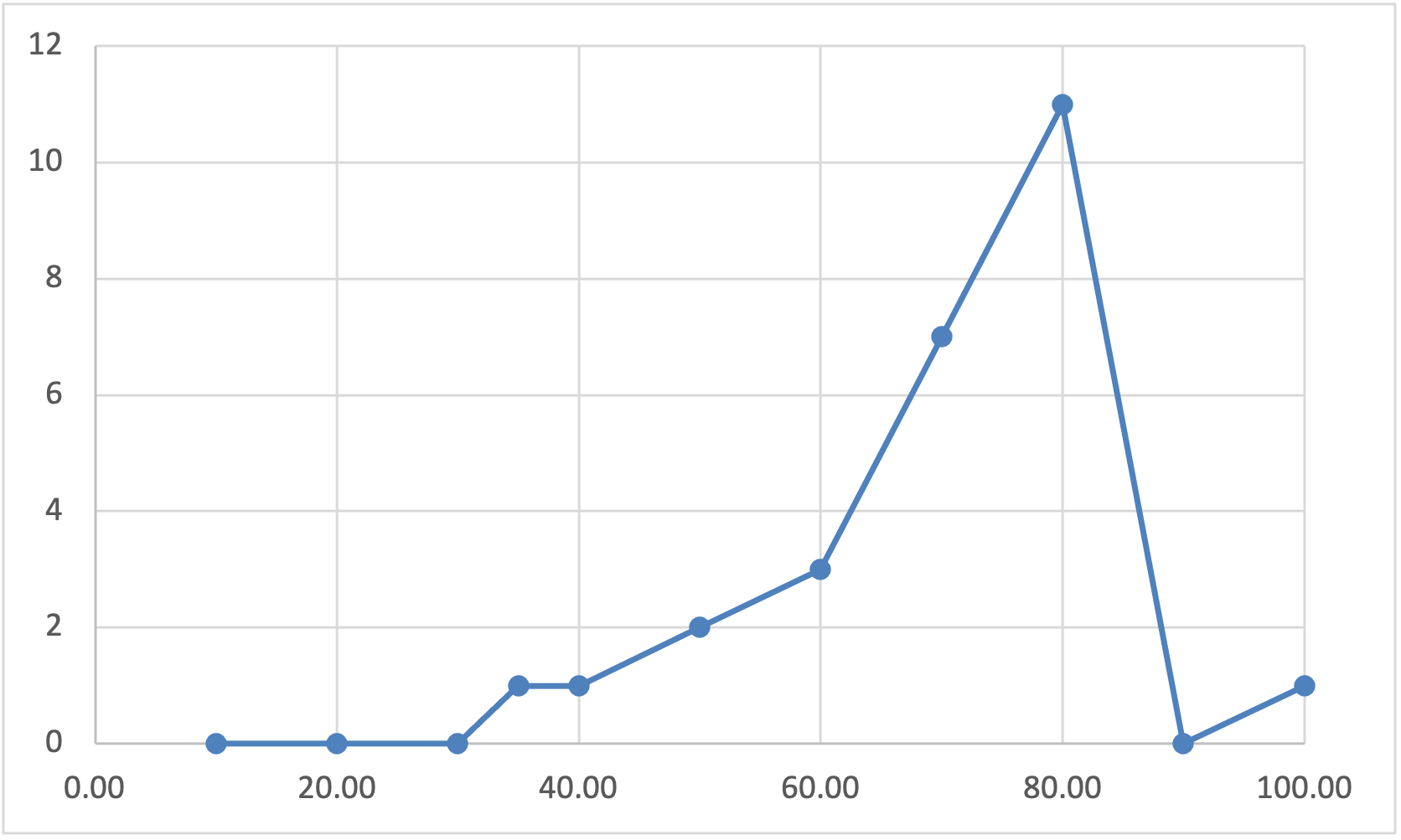 Attendance still not too good,
but 
It did not go down, and
It was a lot better than attendance to meetings (Q&A sessions or tutorials)
This has gone down
From 0.66 in test 1.
[Speaker Notes: This has gone done from 0.66 for test1 … to 0.47, showing that studying a module is not just about web browsing.]
Questions
[Speaker Notes: This diagram shows, for each question, the average percentage mark, and the proportion of people who answered that question (among those who got that question)]
Questions
Web Information Retrieval
Popular
[Speaker Notes: Web Information Retrieval definitely most popular … but not necessarily best performing! (There were occasional misunderstandings about Pagerank.]
Questions
Web Information Retrieval
Smaller Mark
Variability
[Speaker Notes: Web Information Retrieval definitely most popular … but not necessarily best performing! (There were occasional misunderstandings about Pagerank.]
Questions
Questions with less
Than 40% attempts